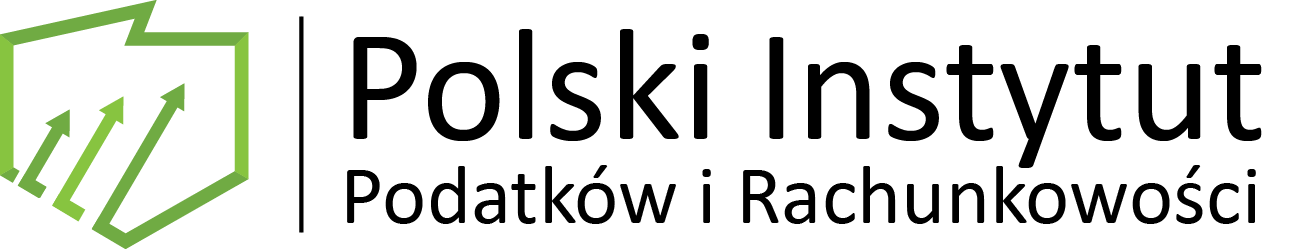 Dokumentacja cen transferowych oraz schematy podatkowe dla przedsiębiorstw WOD-KAN
Polski Instytut Podatków i Rachunkowości Sp. z o.o., www.pipir.pl
SCHEMATY PODATKOWE A ROLA PRZEDSIĘBIORSTWA WODNO-KANALIZACYJNEGO
Korzyść podatkowa
Przez korzyść podatkową dla celów MDR rozumie się: 
1.niepowstanie zobowiązania podatkowego,
2.odsunięcie w czasie powstania zobowiązania podatkowego,
3.obniżenie wysokości zobowiązania podatkowego,
4.powstanie lub zawyżenie straty podatkowej,
5.powstanie nadpłaty lub prawa do zwrotu podatku,
6.zawyżenie kwoty nadpłaty,
7.zawyżenie kwoty zwrotu podatku,
8.brak obowiązku pobrania podatku przez płatnika, jeżeli wynika on z niepowstania zobowiązania podatkowego, odsunięcia w czasie powstania zobowiązania podatkowego lub obniżenia jego wysokości,
9.podwyższenie kwoty nadwyżki podatku naliczonego nad należnym–w rozumieniu przepisów ustawy z dnia 11 marca 2004r. o podatku od towarów i usług–do przeniesienia na następny okres rozliczeniowy,
10.niepowstanie obowiązku lub odsunięcie w czasie powstania obowiązku sporządzania i przekazywania informacji podatkowych, w tym informacji o schematach podatkowych.
Rola WOD-KAN w zgłoszeniu schematu podatkowego
Zasadniczo obowiązek zgłoszenia informacji o schematach podatkowych dotyczy promotora. Może nim być doradca podatkowy, adwokat, radca prawny i w zasadzie każdy, kto proponuje rozwiązania pozwalające uzyskać korzyść podatkową. 
Obowiązki mają jednak także wspomagający, czyli banki, domy maklerskie, biegli rewidenci, notariusze, księgowi, jeżeli podjęli się „udzielić, bezpośrednio lub za pośrednictwem innych osób, pomocy, wsparcia lub porad dotyczących opracowania, wprowadzenia do obrotu, organizowania, udostępnienia do wdrożenia lub nadzorowania wdrożenia uzgodnienia”. Wynika to z art. 86a par. 1 pkt 18 ordynacji podatkowej.
Rola WOD-KAN w zgłoszeniu schematu podatkowego
Jeśli wspomagający podejrzewa, że chodzi o schemat, który powinien być zgłoszony szefowi Krajowej Administracji Skarbowej, to powinien w ciągu 5 dni roboczych wysłać pytanie o naturę transakcji do jej promotora lub firmy korzystającej i w tym samym czasie powiadomić szefa KAS o swoich podejrzeniach (art. 86d par. 2 pkt 2 i 86d ust. 3 ordynacji).
Rola WOD-KAN w zgłoszeniu schematu podatkowego
W przepisach o obowiązkowym raportowaniu schematów podatkowych (tzw. MDR) wprowadzono instytucję wspomagającego, który świadczy usługi pomocy, wsparcia lub porad dotyczących uzgodnienia, które stanowić może schemat podatkowy. 
W definicji wspomagającego (art. 86a par. 1 pkt 18 ordynacji podatkowej) zawarto otwarty katalog, które mogą być uznane za wspomagającego. Osoby wewnątrz przedsiębiorstwa- kadrowi, księgowi, specjaliści  zostały wskazane na tej liście.
Rola WOD-KAN w zgłoszeniu schematu podatkowego
Wspomagający generalnie świadczą usługi i pełnią pomocnicze funkcje w przypadku schematów podatkowych. Z uwagi na taki charakter swojego zaangażowania, co do zasady, posiadają wiedzę jedynie o pewnym wycinku czynności podejmowanych przez zlecającego mu wykonanie usług.
 Gdy wspomagający nie został poinformowany o numerze schematu podatkowego i nabierze on wątpliwości, czy zlecone mu prace dotyczą schematu podatkowego, ma obowiązek wystąpienia do podmiotu zlecającego mu dokonywanie czynności o przekazanie pisemnego oświadczenia, że uzgodnienie nie stanowi schematu podatkowego (art. 86d par. 2 ordynacji podatkowej)
Rola WOD-KAN w zgłoszeniu schematu podatkowego
Przykłady działań do zgłoszenia :
Otrzymanie aportu od gminy w formie wkładu niepieniężnego/pieniężnego
Leasing środków trwałych – podpisanie umów leasingowych w 2018 roku na samochody osobowe o wartości powyżej 150 tyś. zł,
Przejście na samozatrudnienie
Podwyższona amortyzacja
Wykorzystanie straty podatkowej
Dotacje przedmiotowe
Jak zgłaszać?
www.mf.gov.pl
1.Portal podatkowy
2.MDR
3.Narzędzia
4.Utwórz dokument
5.Złożenie dokumentu pierwotnego
6.MDR-1 lub MDR-2
Konieczność posiadania PPS-1 podmiotu, w imieniu którego wysyłamy MDR-1, w przypadku MDR-2 nie ma takiego obowiązku.
Problematyka cen transferowych w WOD-KAN
Według wytycznych OECD ceny transferowe to ceny, po których podmiot przekazuje dobra niematerialne, towary oraz świadczy usługi dla podmiotów powiązanych. 
Przez transakcje polski prawodawca oraz unijne organizacje mają na myśli operacje handlowe kupna, sprzedaży i transferu towarów materialnych i niematerialnych oraz usług. Pod definicję transakcji podciąga się również umowy zawarte z tym samym partnerem, których przedmiotem są usługi lub dobra objęte jedną ceną.
W przedsiębiorstwach wodno-kanalizacyjnych mogą to być m.in.:
Pożyczki i kredyty udzielane podmiotom powiązanym,
Wynagrodzenia wypłacane członkom zarządu,
Sprzedaż składników majątku typu nieruchomości i ruchomości podmiotom powiązanym,
Najem lub dzierżawa powierzchni podmiotom powiązanym,
Aporty od gmin, powiatów
Problematyka cen transferowych w WOD-KAN
Wyróżniamy trzy różne typy powiązań pomiędzy podmiotami: rodzinne, osobowe i kapitałowe.Jeżeli osoby spokrewnione lub spowinowacone posiadają udziały lub sprawują kluczowe funkcje w podmiotach przeprowadzających ze sobą transakcje mówimy o powiązaniach rodzinnych.
Powiązania osobowe występują w momencie, gdy osoba pełni funkcje członka rady nadzorczej lub zarządu jednocześnie w obydwu stronach transakcji. O powiązaniach osobowych mówimy również w przypadku innych pozycji kierowniczych i dyrektorskich oraz w momencie, gdy właściciel jednego z podmiotów posiada udziały w drugim.
Powiązania kapitałowe – jeden lub więcej kontrahentów ma co najmniej 25 procent prawa głosu w podmiocie( do 31.12.2016 było to 5%), z którym przeprowadzana jest transakcja. Powiązania kapitałowe występują również, gdy jeden z podmiotów dysponuje co najmniej 25 procentami ( do 31.12.2016 było to 5%) udziałów w kapitale drugiego – bezpośrednio lub pośrednio.
Problematyka cen transferowych w WOD-KAN
Przez pojęcie powiązań rodzinnych rozumie się małżeństwo oraz pokrewieństwo lub powinowactwo do drugiego stopnia. 

W przypadku gdy przedsiębiorstwo wodno-kanalizacyjne jako podatnik udzieli podmiotowi powiązanemu osobowo  pożyczki (kredytu) lub otrzyma od takiego podmiotu pożyczkę (kredyt), ceną rynkową za taką usługę będą odsetki lub prowizja, jakie uzgodniłyby za taką usługę, świadczoną na porównywalnych warunkach, podmioty niezależne. 
Wartość rynkową odsetek od pożyczki (kredytu) udzielonego podmiotowi powiązanemu określa się na podstawie wysokości najniższych odsetek, jakie dany podmiot musiałby zapłacić podmiotowi niezależnemu za uzyskanie kredytu (pożyczki) na podobny okres w porównywalnych warunkach.
WOD-KAN a ceny transferowe
Regulacje dotyczące zasad opodatkowania przedsiębiorstw powiązanych są obecne w polskim ustawodawstwie podatkowym, istotnie znowelizowanym w tym zakresie w lipcu 2013 r. 
1 stycznia 2017 r. weszły w życie kolejne uregulowania związane z cenami transferowymi, które przyniosły podatnikom dodatkowe obciążenia administracyjne. Jednocześnie wraz z wprowadzeniem zmian, zauważalne stały się wzmożone kontrole fiskusa dotyczące transakcji między podmiotami powiązanymi.
Zalecamy zweryfikowanie, czy posiadają Państwo dokumentacje podatkowe sporządzone według poprzednich i obowiązujących przepisów do transakcji realizowanych w okresach otwartych dla potencjalnych kontroli.
WOD-KAN a ceny transferowe
Od 1.07.2013-31.12.2016 Progi dokumentacyjne wg wartości transakcji
- 30 tyś EURO dla usług
- 50 tyś EURO dla towarów i innych pozostałych transakcji ( w tym dot. środków trwałych i wartości niematerialnych i prawnych)
Od 1.01.2017-31.12.2018 Progi dokumentacyjne wg wartości przychodów
2 mln euro, lecz nie więcej niż równowartość 20 mln euro – za transakcje lub zdarzenia mające istotny wpływ na wysokość dochodu (straty) podatnika będą uznawane transakcje lub zdarzenia jednego rodzaju, których wartość przekroczy w roku podatkowym kwotę stanowiącą równowartość kwoty 50 tys. euro powiększoną o 5 tys. euro za każdy 1 mln euro przychodu powyżej 2 mln euro,
20 mln euro, lecz nie więcej niż równowartość 100 mln euro – za transakcje lub zdarzenia mające istotny wpływ na wysokość dochodu (straty) podatnika będą uznawane transakcje lub zdarzenia jednego rodzaju, których wartość przekroczy w roku podatkowym kwotę stanowiącą równowartość kwoty 140 tys. euro powiększoną o 45 tys. euro za każdy 10 mln euro przychodu powyżej 20 mln euro,
100 mln euro – za transakcje lub zdarzenia mające wpływ na wysokość dochodu (straty) podatnika uznawane będą transakcje lub zdarzenia jednego rodzaju, których wartość przekroczy w roku podatkowym kwotę stanowiącą równowartość kwoty 500 tys. euro.
WOD-KAN a ceny transferowe
Od 1.01.2019r. Progi dokumentacyjne wg wartości transakcji
- 2 000 000 PLN  (pomniejszonej o podatek VAT) dla wartości niematerialnych i prawnych (zakup i sprzedaż), usług (zakup i sprzedaż), korzystania/udostępniania środków trwałych (w tym w ramach najmu, dzierżawy, leasingu), korzystania/udostępniania wartości niematerialnych i prawnych (w tym licencji), przypisania dochodu do zakładu zagranicznego i innych transakcji,
- 10 000 000 PLN (pomniejszonej o podatek VAT) dla rzeczowych aktywów obrotowych (zakup i sprzedaż), środków trwałych (zakup i sprzedaż), finansowania dłużnego (wartość finansowania pozyskanego/udzielonego), poręczenia lub gwarancji (suma gwarancyjna w przypadku otrzymania/udzielenia).
Dokumentacja cen transferowych
Dokumentacja cen transferowych to istotny dokument potwierdzający stosowanie rozliczeń na warunkach rynkowych z podmiotami powiązanymi. W ostatnich czasach to kluczowy element rozliczania podatku dochodowego.
Dokumentacja cen transferowych zawierać powinna m.in.:
    opis transakcji lub innych zdarzeń, w tym umów zarządzania płynnością, umów o podziale kosztów,
    analizę danych porównawczych,
    opis danych finansowych podatnika,
    informacje o podatniku,
    wskazanie metody i sposobu kalkulacji dochodu (straty) podatnika wraz z uzasadnieniem ich wyboru,
    dokumenty, umowy, porozumienia.
Dokumentacja cen transferowych
Niewłaściwe wypełnienie lub niewypełnienie obowiązków związanych z dokumentacją cen transferowych wiąże się z określonymi prawem sankcjami.
Podatnik zobowiązany jest do przedstawienia dokumentacji w terminie 7 dni od daty doręczenia żądania przedstawienia dokumentacji. 
Nieprzedłożenie w wymaganym terminie dokumentacji podatkowej na żądanie organu skutkuje nałożeniem sankcji w wysokości 50% podatku. Nieprzedstawienie przez podatnika dokumentacji cen transferowych organowi podatkowemu nie oznacza automatycznie możliwości zastosowania 50-procentowej stawki podatku. 50-procentowa stawka podatku może zostać zastosowana do dochodu, który został oszacowany. 
Sankcyjna stawka podatku stosowana jest do różnicy pomiędzy dochodem zadeklarowanym przez podatnika a określonym przez organy podatkowe. W przypadku przedstawienia przez podatnika dokumentacji podatkowej, do różnicy pomiędzy dochodem zadeklarowanym a dochodem oszacowanym będzie zastosowana stawka właściwa podatku dochodowego.
Dokumentacja cen transferowych
Niewypełnienie obowiązku sporządzenia i przedłożenia dokumentacji cen transferowych może wiązać się również z odpowiedzialnością karną-skarbową. Sankcje z Kodeksu karnego-skarbowego mogą zostać nałożone wyłącznie na osobę fizyczną. 
Podkreślić należy, iż za przestępstwa skarbowe lub wykroczenia skarbowe odpowiada, jak sprawca, także ten, kto na podstawie przepisu prawa, decyzji właściwego organu, umowy lub faktycznego wykonywania zajmuje się sprawami gospodarczymi, w szczególności finansowymi, osoby fizycznej, osoby prawnej albo jednostki organizacyjnej niemającej osobowości prawnej, której odrębne przepisy przyznają zdolność prawną (co do zasady jest to zarząd lub osoba, której powierzono prowadzenie ksiąg rachunkowych).
Analiza benchmarkingowa
Nowym obowiązkiem związanym z przygotowaniem podstawowej dokumentacji na poziomie lokalnym (local file) jest konieczność sporządzania analiz porównawczych, tzw. analiz benchmarkingowych. W tym przypadku mówi się o tzw. analizie danych podmiotów niezależnych.
Obowiązek ten za 2017 i 2018 rok obejmuje podatników osiągających przychody lub koszty powyżej 10 mln euro w roku poprzednim (dotyczy też przychodów lub kosztów osiąganych przez podatników z udziału w spółce niebędącej osobą prawną powyżej 10 mln euro w roku poprzednim).
Analiza benchmarkingowa
Analiza porównawcza powinna m.in.:
wskazywać, która ze stron transakcji poddana jest analizie, cechy charakterystyczne porównywanych dóbr i usług, wielkość dostawy, formę i rodzaj transakcji, a w odniesieniu do wartości niematerialnych – opis przewidywanych korzyści z ich wykorzystywania
odnosić się do sytuacji gospodarczej w branży, w której działa spółka
przedstawiać uzasadnienia dla stosowania wieloletnich danych porównawczych (jeśli podatnik w celu kalkulacji ceny posłuży się danymi na temat operacji gospodarczych zawieranych z podmiotem niezależnym, to takie dane powinny znaleźć się w analizie)
zawierać wskaźniki finansowe, które wykorzystano w metodzie kalkulacji dochodu (straty) w transakcji z podmiotem powiązanym oraz z podmiotami niezależnymi
wskazywać na korekty eliminujące ewentualne różnice pomiędzy badanymi transakcjami i doprowadzające analizowane transakcje do porównywalności.
Analiza benchmarkingowa
Powinna się ona składać z następujących etapów:
ogólnej analizy informacji dotyczących podatnika i jego otoczenia gospodarczego
analizy warunków ustalonych lub narzuconych pomiędzy podmiotami powiązanymi, w szczególności na podstawie wykonywanych przez nie funkcji, angażowanych aktywów i ponoszonych ryzyk, w wyniku której należy zidentyfikować czynniki ekonomicznie istotne w badanych okolicznościach sprawy
sprawdzenia, czy istnieje możliwość porównania warunków ustalonych lub narzuconych pomiędzy podmiotami powiązanymi z warunkami stosowanymi przez dany podmiot z podmiotami niezależnymi
identyfikacji i weryfikacji porównywalnych warunków ustalanych przez podmioty niezależne
wyboru metody najbardziej właściwej w danych okolicznościach sprawy, a następnie określenia konieczności stosowania wskaźnika zyskowności i wybór jego rodzaju odpowiedniego dla wybranej metody
identyfikacji danych porównawczych dla wybranej metody na podstawie czynników ekonomicznie istotnych oraz określenia konieczności dokonania poprawek
analizy uzyskanych danych porównawczych.
WOD-KAN  a wynagrodzenia Zarządu
Kluczowe znaczenie dla uznania wypłaty wynagrodzenia na rzecz osób funkcyjnych w spółce za transakcję lub inne zdarzenie (do 2018 r.) lub transakcję kontrolowaną (od 2019 r.) powinna mieć podstawa prawna wypłaty wynagrodzenia, tj. rodzaj stosunku prawnego łączącego osobę funkcyjną i spółkę. 
W każdym przypadku spółka oraz członek zarządu czy rady nadzorczej związani są korporacyjnym aktem powołania na stanowisko w zarządzie czy radzie nadzorczej spółki. Niezależnie od powołania danej osoby na stanowisko członka zarządu/rady nadzorczej może zostać z nią zawarta umowa o pracę lub umowa cywilnoprawna.
W interpretacji indywidualnej z 12 kwietnia 2018 r. (0111- KDIB1-1.4010.75.2018.1.SG) oraz z 21 czerwca 2018 r. (0111-KDIB2-1.4010.101.2018. 1.EN) dyrektor Krajowej Informacji Skarbowej uznał, że wypłata wynagrodzenia na rzecz członków zarządu (w tym prezesa zarządu) wykonujących funkcje na podstawie powołania oraz wypłata wynagrodzenia na rzecz dyrektora finansowego zatrudnionego na podstawie umowy o pracę stanowią „inne zdarzenie" i tym samym podlegają udokumentowaniu na podstawie art. 9a ustawy o CIT w brzmieniu obowiązującym do 31 grudnia 2018 r.
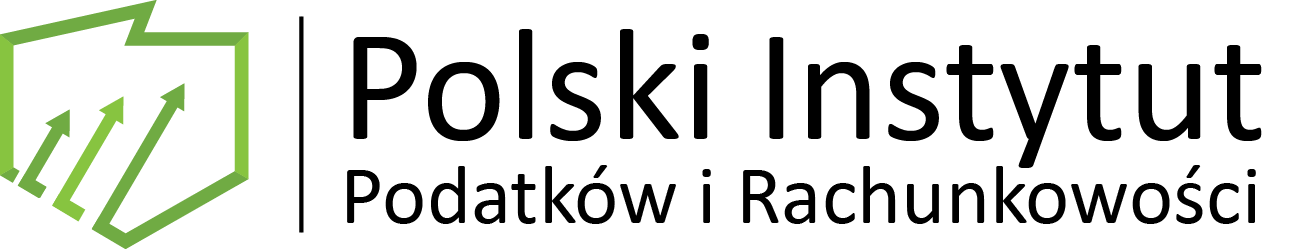 WOD-KAN a podmioty powiązane
Zawarcie umowy cywilnoprawnej, w tym kontraktu menedżerskiego, stanowi zakup przez spółkę usług świadczonych przez członka zarządu czy dyrektora polegających na zarządzaniu przedsiębiorstwem spółki. 
Tym samym, należy uznać że taka umowa mieści się w zakresie przedmiotowym pojęcia „transakcja" (do 2018 r.) oraz pojęcia „transakcja kontrolowana" (od 2019 r.). W konsekwencji, jeśli wartość wynagrodzenia wypłaconego w oparciu o umowę cywilnoprawną przekroczy ustawowe limity dokumentacyjne, wystąpi obowiązek sporządzenia dokumentacji cen transferowych dla tej transakcji.
Analogiczne stanowisko odnośnie do wypłaty wynagrodzenia na rzecz członków zarządu zajął Wojewódzki Sąd Administracyjny w Szczecinie w nieprawomocnym wyroku z 15 grudnia 2017 r. (t I SA/Sz 902/17).
Należy ocenić, że w stanie prawnym obowiązującym do 31 grudnia 2018 r. organy właściwie nie uznały wypłaty wynagrodzenia na rzecz osób funkcyjnych za transakcję w przypadku, gdy podstawę uzyskania wynagrodzenia stanowił akt powołania lub stosunek pracy.
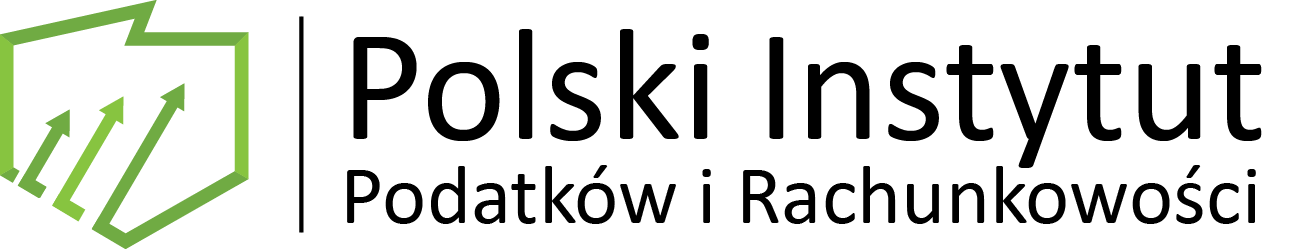 WOD-KAN a podmioty powiązane
Wypłaty wynagrodzenia z tytułu pełnionych funkcji zarządczych nie można było w tym przypadku uznać za operację handlową dotyczącą kupna lub sprzedaży towarów lub usług.
Wątpliwości nasuwa jednak uznanie ustalonego w uchwale lub w umowie o pracę wynagrodzenia członka zarządu czy dyrektora finansowego za inne zdarzenie podlegające udokumentowaniu. 
W dotychczasowej praktyce przyjmowano, że transakcje lub inne zdarzenie, o których mowa w przepisach o cenach transferowych, odnoszą się do umów cywilnoprawnych zawieranych przez podmioty powiązane, a więc niejako do zewnętrznych stosunków danego podmiotu. 
Przytoczone interpretacje i wyrok znacznie rozszerzają dotychczasowe rozumienie innych zdarzeń, uznając, że również czynności kształtujące wewnętrzne stosunku spółki (takie jak akt powołania czy umowa o pracę) powinny być traktowane jako inne zdarzenia podlegające udokumentowaniu.
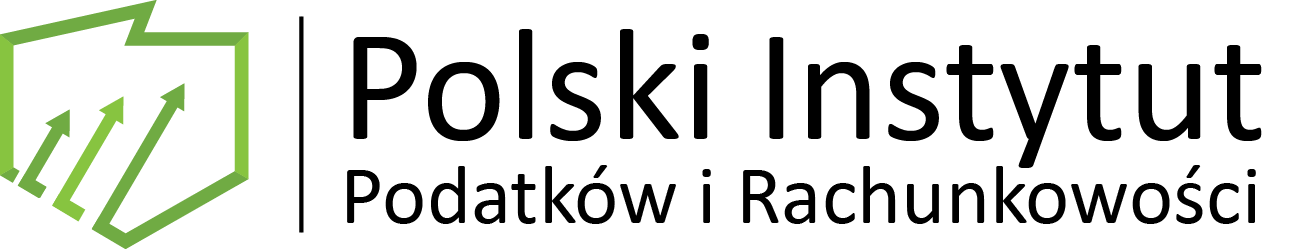 WOD-KAN a oświadczenia
Począwszy od 2017 r. podatnicy zobowiązani są do składania oświadczenia o sporządzeniu dokumentacji podatkowej. W odniesieniu do transakcji realizowanych od 2019 r. oświadczenie to zostało rozszerzone o dodatkowy element, tj. oświadczenie, że ceny transferowe transakcji kontrolowanej objętych lokalną dokumentacją cen transferowych są ustalane na warunkach, które ustaliłyby między sobą podmioty niepowiązane. Powyższe oświadczenie należy złożyć w terminie do końca dziewiątego miesiąca po zakończeniu roku obrotowego podatnika.
Zgodnie ze znowelizowanym, od 1 stycznia 2019 r., art. 56c Kodeksu karnego skarbowego, niezłożenie oświadczenia, złożenie go po terminie lub poświadczenie w nim informacji niezgodnych ze stanem rzeczywistym jest zagrożone karą grzywny do 720 stawek dziennych. W przypadku mniejszej wagi organ może nałożyć grzywnę za wykroczenie skarbowe.
Dziękuję za uwagę
Osoby do kontaktu:
Małgorzata Rzeszutek 
503 045 670
m.rzeszutek@pipir.pl

Łukasz Szydełko
601 304 674
l.szydelko@pipir.pl